<Faculty, VP Portfolio, Department>
<Project Name>
<Project Manager Name>, <UNIT>
<MMMM dd, YYYY>
How to use this template
This template is to be updated by the project manager, and should be used to present a new project to the Steering Committee. General instructions:
On Slide Master, click on Insert > Header & Footer, and update the footer with the security classification, enter your name, department, and date when last updated;
Refer to notes on each slide for detailed clarifications;
Delete this slide before presenting or distributing it.
<UBC Internal Security Classification: Confidential, Internal, External> <Name> / <Department>                                                                          Last Updated YYYY-MM-DD
Today’s objectives
Review 
Project charter
Project representation, governance, and team
Modus operandi (how we will work together)
Project plan
Top risks
Align on next steps
<UBC Internal Security Classification: Confidential, Internal, External> <Name> / <Department>                                                                          Last Updated YYYY-MM-DD
[Speaker Notes: Instructions: These are proposed agenda points only. Adjust as needed.]
Project charter
<insert project name>
Low
Medium
High
WHO
WHAT
HOW
WHEN
WHY
WHERE
<UBC Internal Security Classification: Confidential, Internal, External> <Name> / <Department>                                                                          Last Updated YYYY-MM-DD
[Speaker Notes: Instructions: Fill in each section for the project charter: Who, When, Where, What, Why, and How. Estimate the high level impact to the organisation and update the chart on the top right corner. Charts for medium and low impacts are hidden behind “High”, so click on the top chart and delete it until you find the desired impact. Below are a few key definitions:

WHO
Project Sponsor: A person or group who provides resources and support for the project, program, or portfolio for enabling success. The project sponsor is responsible for many aspects of the project, from initiating and ensuring the success, to approving and establishing parts of the project. The sponsor has the ultimate decision in terms of funding, resources, and timelines;
Project Owner: usually this is someone who requested the project and reports to a sponsor. In some cases, it can be the same as the sponsor;
Steering Group Chair: The role of the chair is to encourage all team members to provide input throughout the meeting and that any decisions or recommendations are adequately resolved and agreed to by the members. In summary, keep us all on check!
Process Owner: A process owner is the person solely responsible for owning a process. They are accountable for designing an effective and efficient process, using the right people and financial and technical resources to run the process, and delivering quality outcomes as required within the organization;
Project Manager: Project managers have the responsibility of the planning, procurement and execution of a project, in any undertaking that has a defined scope, defined start, and a defined finish. Define who is this individual;
CI (Continuous Improvement) Coach : Optional for Lean Six Sigma Projects. Usually this is a Black Belt or Master Black Belt that can support and guide the project team on the project steps. Can be from UBC VPFO Operational Excellence Center of Excellence;
CI (Continuous Improvement) Initiative Network: Optional for Lean Six Sigma Projects. Usually this is a Lean Six Sigma Yellow or Green Belt team member to support the project team on tactical steps. Should be someone trained in Lean Six Sigma methodology.

WHEN
Using DMAIC (Define, Measure, Analyze, and Improve) as 5 key milestones. Can be changed to any other project phases.

HOW
Cost: Provide a high level estimate of the project cost. Consider internal and external resources (consultants), software licenses, etc.;
FTE (Full Time Employees): Provide a high level estimate of the number of full time employees working on this project. Split between internal and external resources (consultants);
Other Projects Impacted: Mention any other projects in your organizational unit that might be impacted by this project.

WHERE
Receiving Organizations: Indicate if there is another customer, outside of the sponsor's organizational unit, that will benefit from the execution of this project. Consider internal and external customers;
Business Processes: List the business processes being impacted by this project. For Workday, use the documented list of Workday Finance and HCM business processes as a reference. Students will be added after go-live:
Finance - Workday Business Process
Capital and Asset Accounting
Project Accounting
Financial Accounting and Institutional Reporting
Banking and Settlement Process
Supplier Accounts and Procurement
Travel and Expense Management
Customer Accounts and Revenue Accounting
Research and Post Award Grant Admissions
Finance Reporting and Review
HCM - Workday Business Process
Create Position
Recruitment Process
Direct Hire
Onboarding
Change Job
Termination 
Academic Appointments
Costing Allocations
Compensation
Benefits
Time Tracking and Absence

WHAT
Objectives: A problem statement is a concise description of an issue to be addressed, or a condition to be improved upon. It identifies the gap between the current state and desired state of a process or product. An opportunity statement is a carefully crafted explanation of the current undesirable situation, its impacts, and the ideal state you prefer instead. A project’s purpose explains the reason for its existence, the meaning of what is done, the ambition or dream pursued by the project, or the direction it takes and maintains;
Scope: Project scope is the common understanding among stakeholders about what goes into a project, and what factors define its success. A project's scope is made up of the functionalities or specifications outlined in the requirements. If a task was not included in the original project plan, and does not contribute to the project's objective, it is likely out of scope;
Key Deliverables: Deliverables describe the quantifiable goods or services that must be provided upon the completion of a project. Deliverables can be tangible or intangible in nature.

WHY
Strategic Fit: How does this project align with UBC's strategy? Mention the specific strategy(ies) that this project is linked to. For more information, see https://strategicplan.ubc.ca/
CORE AREA 1 -  PEOPLE AND PLACES
Strategy 1: Great People. Attract, engage and retain a diverse global community of outstanding students, faculty and staff;
Strategy 2: Inspiring Spaces. Create welcoming physical and virtual spaces to advance collaboration, innovation and community development;
Strategy 3: Thriving Communities. Support the ongoing development of sustainable, healthy and connected campuses and communities;
Strategy 4: Inclusive Excellence. Cultivate a diverse community that creates and sustains equitable and inclusive campuses;
Strategy 5: Systems Renewal. Transform university-level systems and processes to facilitate collaboration, innovation and agility;
CORE AREA 2 - RESEARCH EXCELLENCE
Strategy 6: Collaborative Clusters. Enable interdisciplinary clusters of research excellence in pursuit of societal impact;
Strategy 7: Research Support. Strengthen shared infrastructure and resources to support research excellence;
Strategy 8: Student Research. Broaden access to, and enhance, student research experiences;
Strategy 9: Knowledge Exchange. Improve the ecosystem that supports the translation of research into action;
Strategy 10: Research Culture. Foster a strong and diverse research culture that embraces the highest standards of integrity, collegiality and service;
CORE AREA 3 - TRANSFORMATIVE LEARNING
Strategy 11: Education Renewal. Facilitate sustained program renewal and improvements in teaching effectiveness;
Strategy 12: Program Redesign. Reframe undergraduate academic program design in terms of learning outcomes and competencies;
Strategy 13: Practical Learning. Expand experiential, work-integrated and extended learning opportunities for students, faculty, staff and alumni;
Strategy 14: Interdisciplinary Education. Facilitate the development of integrative, problem-focused;
Strategy 15: Student Experience. Strengthen undergraduate and graduate student communities and experience learning;
CORE AREA 4: LOCAL AND GLOBAL ENGAGEMENT
Strategy 16: Public Relevance. Deepen the relevance and public impact of UBC research and education;
Strategy 17: Indigenous Engagement. Support the objectives and actions of the renewed Indigenous Strategic Plan;
Strategy 18: Alumni Engagement. Reach, inspire and engage alumni through lifelong enrichment;
Strategy 19: Global Networks. Build and sustain strategic global networks, notably around the Pacific Rim, that enhance impact;
Strategy 20: Coordinated Engagement. Co-create with communities the principles and effective practices of engagement, and establish supporting infrastructure.
Business Case: A business case captures the reasoning for initiating a project or task. It is often presented in a well-structured written document, but may also come in the form of a short verbal agreement or presentation. Elaborate what are the expected benefits to doing this project. Net financial savings calculations are only recommended for projects with cost CAD 50 k or higher. Use this template to facilitate the calculation of your net financial savings: https://vpfo-automation-2020.sites.olt.ubc.ca/files/2022/06/OpEx_Business_Case_Template.xlsx]
Sponsor
Permanent members
Temporary members
Project Governance and team
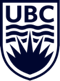 Project Steering Group
<Sponsor Name>
<Name>
<Name>
<Name>
Project Team
<Project Manager>
<Name>
<Name>
<Name>
<Name>
Reference Group
<Name>
<Name>
<Name>
<Name>
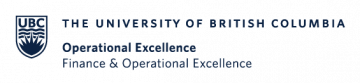 <UBC Internal Security Classification: Confidential, Internal, External> <Name> / <Department>                                                                          Last Updated YYYY-MM-DD
[Speaker Notes: Instructions: Fill in the names of your governance team, team members, and reference team:
Steering Group: A group who provides resources and support for the project, program, or portfolio for enabling success;
Project Sponsor: The project sponsor is responsible for many aspects of the project, from initiating and ensuring the success, to approving and establishing parts of the project;
Project Manager: Project managers have the responsibility of the planning, procurement and execution of a project, in any undertaking that has a defined scope, defined start, and a defined finish;
Project Team: List all the members of your team, or other teams, that will be actively involved in the project at the tactical level;
Reference Group: Optional list of additional stakeholders that you can reach out to in order to validate the direction and outcomes of your project;
Temporary Members: Optional and can be engaged on a as needed basis only.]
Modus operandi – how we will work together
Tollgate meetings at the end of each phase to validate phase closure and agree to proceed to next phase
MS Teams Channel: use chat to communicate with all and archive files
Action & Issue Log to facilitate the follow-up and tracking of all project related actions and issues by priority and status.
<UBC Internal Security Classification: Confidential, Internal, External> <Name> / <Department>                                                                          Last Updated YYYY-MM-DD
[Speaker Notes: Instructions: We propose the usage of MS Teams to store and share all project files with the steering committee and project steam. For instructions on how to create a MS Teams Channel, open MS Teams and click on top right corner “Get Started” > “Request a Team”. You can also use this link: https://ubcca.sharepoint.com/sites/M365LearningPortal/SitePages/Team-Request.aspx. The OpEx Project Action and Issue Log can be downloaded from here: https://opex.ubc.ca/training-coaching/toolkits-and-templates/project-management-tool-vault/]
Project plan (following lean six sigma dmaic)
DEFINE
MEASURE
ANALYZE
IMPROVE
CONTROL
Define the problem and what customer requires 
Select Project – CTO’s
Create Project Charter
Develop High-level process map
Measure Defects and Process Operation
Identify project output metric
Develop data collection plan
Establish process baseline
Analyze the Data and Discover Causes of Defects
Identify root causes
Validate root causes and determine VITALFEW
Quantify the opportunity
Improve the process to remove causes of defects
Identify solution
Refine and test solutions
Cost benefit calculation
Control and monitor your improvement
Implement process control
Prepare roll-out solution
Project closure
Project Initiation document and project selection
<UBC Internal Security Classification: Confidential, Internal, External> <Name> / <Department>                                                                          Last Updated YYYY-MM-DD
[Speaker Notes: Instructions: Optional slide and applicable if you are following the Lean Six Sigma DMAIC methodology.]
High level timeline
We’re here!
<UBC Internal Security Classification: Confidential, Internal, External> <Name> / <Department>                                                                          Last Updated YYYY-MM-DD
[Speaker Notes: Instructions: This is a high level project plan only. DMAIC phases from Lean Six Sigma are optional and applicable if you are following the Lean Six Sigma methodology. Feel free to substitute DMAIC with any other project phases, as needed. For more sophisticated project plans, we recommend that you use MS Projects instead. Please contact UBC IT if you’d like to have MS Projects installed on your computer. For users who are not familiar with MS Projects, this project excel version is an alternative: https://vpfo-automation-2020.sites.olt.ubc.ca/files/2022/08/OpEx_Project_Plan_Template.xlsx]
Risk Management - Top X PROJECT RISKS
Impact
Risk assessment
High
X
Medium
1
2
3
Low
Low
Medium
High
Probability
<UBC Internal Security Classification: Confidential, Internal, External> <Name> / <Department>                                                                          Last Updated YYYY-MM-DD
[Speaker Notes: Instructions: Risk is an uncertain event or condition, that if it occurs, has a positive or negative effect on a project's objective. Many things are uncertain; risks are by definition only those uncertainties that will impact the project should they occur. Example: “As a result of <cause>, there is a risk of <risk event / situation>, which would lead to <impact / effect on program objective(s)>.” Define a summary of what your top X (between 3~5) project risks are and for each risk, provide a brief description of what the risk is, and the required mitigation action or risk response to minimize the impact to your project. For each risk, assess the probability of that risk materializing (X axis: Probability) and the estimated impact to your project deliverables and timelines if that risk does happen (Y axis: Impact). Move the bubbles representing each risk to the proper XY position on the chart.]
Next steps
Request approval to proceed as planned
<Add action>
…
<UBC Internal Security Classification: Confidential, Internal, External> <Name> / <Department>                                                                          Last Updated YYYY-MM-DD
[Speaker Notes: Instructions: Request formal approval to proceed as planned and show next immediate steps to happen after this kick-off meeting,]
Appendix
[Speaker Notes: Instructions: Optional: Add any additional slides if needed.]